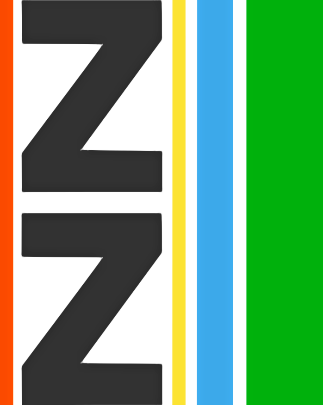 Tréninkový plán sportovních třídzš tábor, zborovská 2696
Mgr. Richard Florián
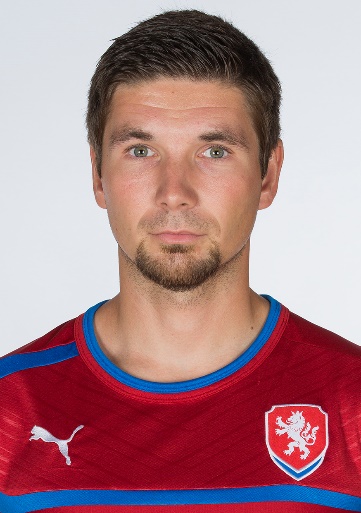 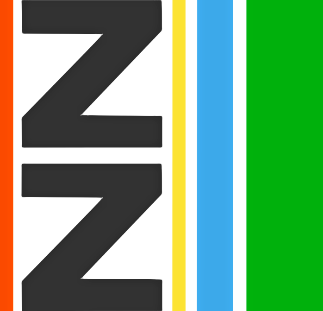 Sportovní program v bodech
Testování fyzické zdatnosti – individuální přístup v TJ a TV

2krát „ranní“ TJ (každá 90 min) / týden – všeobecná pohybová průprava

2 hodiny „klasické“ TV (každá 45 minut) / týden – všesportovní pohybový charakter

Hodina plavání (60 minut) / týden – kompenzace, regenerace + zvyšování tělesné zdatnosti
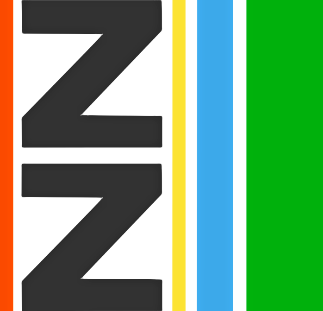 Testování fyzické zdatnosti
Motorické a somatické testy
Měření na začátku školního roku – vstupní testování
Měření na konci školního roku – výstupní testování

= hodnocení aktuální úrovně fyzické zdatnosti a její vývoj v čase

= individualizace tréninkového procesu
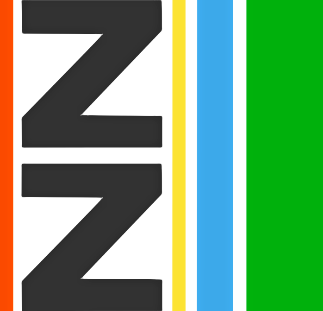 Ranní Tréninky
2krát týdně od 8:00 do 9:30 (sportovní hala 1 a 2, gymnastická hala, úpolový sál, atletické hřiště, pískové hřiště a UMT v areálu školy + Stadion Míru – přírodní tráva)

 - školní výuka následně zahájena od 10:00

Všeobecný pohybový rozvoj – viz. obecná náplň:

1. ranní TJ: 	8:00 - 8:45 	Atleticko - gymnastická rychlostně obratnostní cvičení 
	8:45 - 9:30 	Individuální herní dovednosti + specifické agility
2. ranní TJ:	8:00 - 8:45	Kompenzační cvičení + úpolová a silově obratnostní cvičení
		8:45 - 9:30	Soubojové chování 1:1 – technicko - taktické aspekty
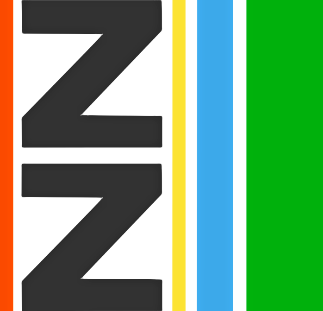 Hodiny TV
2krát týdně v rámci školní výuky – všesportovní charakter

Doplněk ranních TJ – prohlubování všeobecného pohybového rozvoje

Různé sportovní hry – doplňková kompenzační činnost

Atletika, základní a sportovní gymnastika, OVOV, úpoly, kondiční cvičení – pomocný rozvoj fyzické zdatnosti
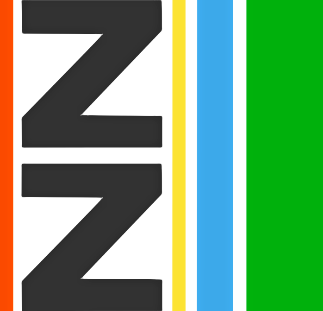 Hodina Plavání
Jednou týdně 60 minut v rámci odpoledního vyučování
Společná doprava pomocí MHD na Plavecký stadion Tábor
Po ukončení TJ rozchod od plaveckého stadionu

Doporučeno mít plavecké brýle, upnuté sportovní plavky, ručník a hygienické potřeby … plavání = TJ (ne koupání!!!)

Obecná náplň: 	15:00 - 16:00	Plavání - dechová cvičení, specifická plavecká obratnost, 						prvkové plavání s kondičním aspektem, pasivní regenerace 						(parní komora + ledová lázeň)
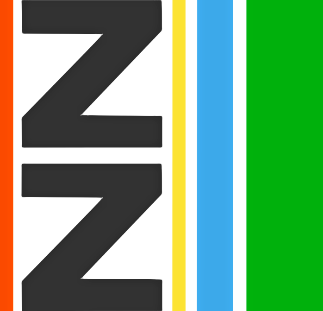 Doplňkové informace
Výchovně vzdělávací program ZŠ je uzpůsoben sportovním potřebám, ale:
 	- kvalita vzdělání je vždy na prvním místě
	- prospěchové problémy či problémy s chováním jsou vždy ihned 	řešeny = žádné úlevy zde neexistují
	- po hráčích je vyžadována stále větší samostatnost – 	výchovné působení

Odpolední tréninkový proces navazuje na školní výuku – možné využití školní UMT nebo přejezd na travnatá hřiště FCT (Stadiony Na Svépomoci a Míru)
	 – proces je zaměřen na specifické fotbalové činnosti = 	nezbytnost školního sportovního programu (všeobecný 	pohybový rozvoj)
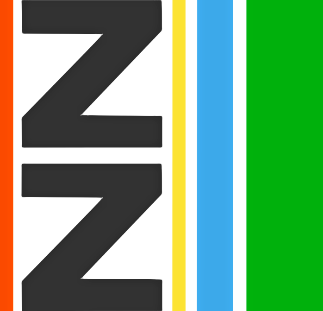 Doplňkové informace
Školní strava – při obědě jsou na výběr dvě jídla (snaha o to, aby jedno z jídel korespondovalo s tréninkovým režimem)
Oběd probíhá ve specifickém režimu tak, aby byl respektován následný odpolední tréninkový proces
Možnost „svačinek“ přímo ve školní jídelně + projekt BOVYS (zdravá strava do škol)
Blízké obchody a možnost jejich návštěvy neznamená nákup nezdravé stravy, která by negativně ovlivňovala vývoj hráče 
= hráče nejen vzděláváme, ale i vychováváme
DěkujI za pozornost
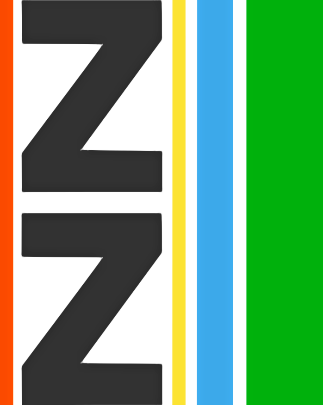